부제목을 입력하세요.
제목을 입력하세요.
부제목을 입력하세요.
CONTENTS
내용을 입력하세요.
목차를 입력하세요.
목차를 입력하세요.
목차를 입력하세요.
목차를 입력하세요.
목차를 입력하세요.
제목을 입력하세요.
텍스트를 입력하세요.
제목을 입력하세요.
01
03
내용을 입력하세요.
내용을 입력하세요.
02
04
내용을 입력하세요.
내용을 입력하세요.
제목을 입력하세요.
04
02
03
01
SAMPLE
TEXT
SAMPLE
TEXT
SAMPLE
TEXT
SAMPLE
TEXT
내용을 입력하세요.
.
내용을 입력하세요.
내용을 입력하세요.
내용을 입력하세요.
제목을 입력하세요.
내용을 입력하세요.
STEP 
D
내용을 입력하세요
STEP 
C
내용을 입력하세요
STEP 
B
내용을 입력하세요
STEP 
A
제목을 입력하세요.
01
02
04
내용을 입력하세요.
내용을 입력하세요.
내용을 입력하세요.
SAMPLE
TEXT
SAMPLE
TEXT
TITLE
TEXT
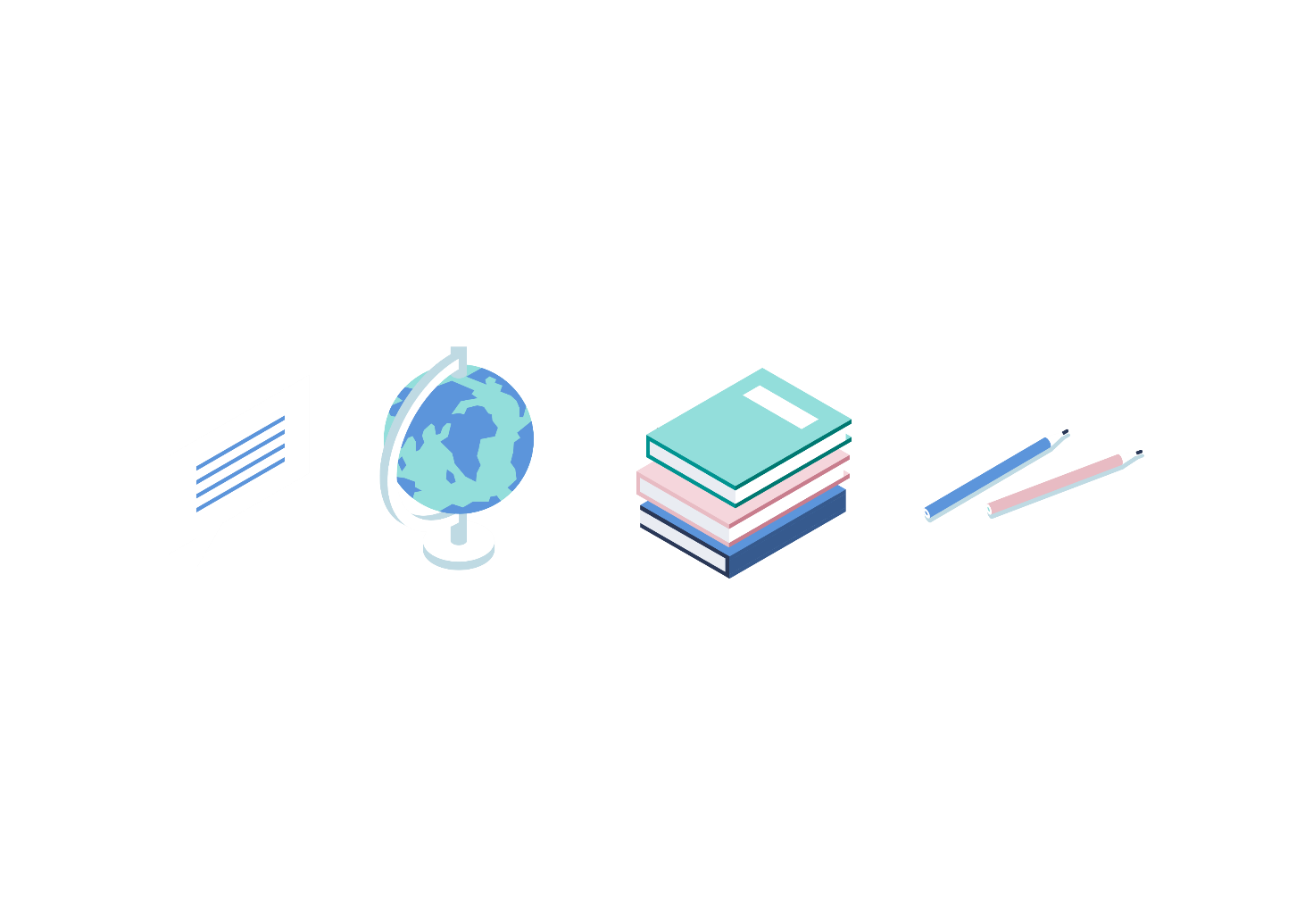 03
내용을 입력하세요.
SAMPLE
TEXT
SAMPLE
TEXT
THANK YOU!